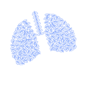 iPROVE Network Research Group
www.iprove.incliva.es
Study Protocol
iPROVE-EAL Trial
1
iPROVE-EAL
Patients undergoing emergency laparotomy
CONSORT Flowchart
Informed consent before surgery
Intraoperative air-test
Positive
Negative
X patients not included
Randomized 732 patients
366 assigned to iOLA-iHFNC
(intraoperatively + 6 hours postoperatively)
366 assigned to STD-O2
(intraoperatively + 6 hours postoperatively)
X Excluded
X Excluded
X included in the final analysis
X included in the final analysis
iPROVE-EAL
General Ventilatory Management
PRE-OXYGENATION: 5 minutes with 1.0 FIO2
VENTILATORY SETTING: VT 8 ml/Kg ideal body weight
                                            PEEP: 5 cmH2O
                                            RR to etCO2 35-45 mmHg
                                            Plateau pause: 10%         I:E= 1:2
Air-test
FIO2 = 0.21 during the first 15 minutes or  up to SpO2  < 97%
Thereafter, the FIO2 of 0.4 will be adjusted
Inclusion criteria
Positive air test = SpO2  < 97%  RANDOMIZATION
Negative air-test = SpO2 >=97%  NOT INCLUDED (Data will be reported)
3
INTRAOPERATIVE ventilatory management

STD-02 GROUP
General Ventilatory Management
VENTILATORY SETTING: VT = 8 ml/Kg ideal body weight * 
                                            FIO2 = 0.4                                             
                                            PEEP: 5 cmH2O
                                            RR to etCO2 35-45 mmHg
                                            Plateau pause: 10%         I:E= 1:2          
*  If DP > 12 cmH2O = decrease VT in 1 ml/kg steps until DP ≤ 12 cmH2O
Monitoring of lung condition every 60 minutes
 FIO2 = 0.21 (air-test) for 5 minutes or up to SpO2 < 97%
Rescue maneuver if SpO2 <92%.
Rescue Maneuvers *
1. Increase FIO2 in 0.1 steps
2. Increase PEEP in 2 steps until 10 cmH2O
* The change from one level to another is made if the SpO2 persists < 92%
Extubation maintaning the level of  PEEP/CPAP
4
POSTOPERATIVE ventilatory managementSTD-02 GROUP
General management
All the patients will stay at PACU or ICU at least 6 hours
From extubation and during the first 15-30´ all the patients will be oxygenated with 0.4-0.6 FiO2
15-30 min after PACU/ICU admission an Air-Test (breathing room-air for 5 minutes) will be performed
Ventury mask with 0.4 FIO2 during 6 hours. 

If SpO2 <92% postoperative rescue maneuvers will be initiated (See protocolo)
5
INTRAOPERATIVE ventilatory management

iOLA-iHFNT GROUP
General Ventilatory Management
VENTILATORY SETTING: VT = 8 ml/Kg ideal body weight * 
                                            FIO2 = 0.4                                             
                          RECRUITMENT MANEUVER A + PEEP SETTING A (see template)
                                            RR to etCO2 35-45 mmHg
                                            Plateau pause: 10%         I:E= 1:2          
*  If DP > 12 cmH2O = decrease VT in 1 ml/kg steps until DP ≤ 12 cmH2O
Monitoring of lung condition every 60 minutes
 FIO2 = 0.21 (air-test) for 5 minutes or up to SpO2 < 97%
Positive air-test (SpO2 <97 while breathing 0.21 FIO2)
                              RECRUITMENT MANEUVER A + PEEP SETTING A (see template)
Rescue maneuver if SpO2 <92%.
Rescue Maneuvers *
1. RECRUITMENT MANEUVER B + PEEP SETTING B (see template)
2. Increase FIO2 in 0.1 steps
* The change from one level to another is made if the SpO2 persists < 92%
Extubation maintaning the level of  PEEP/CPAP
6
RECRUITMENT MANEUVER A + PEEP SETTING A
Clinical conditions for the RM 
   MAP >70 mmHg and or CI >2,5 ml/min/m2, 
Adequate neuromuscular block with 0 of 4 (TOF).
If CI or MAP >50% during the RM:
Stop the RM and administer 5-15 mg de Ephedrine or 0,05-0,15 mg of phenilephrine. 
Thereafter re-start de RM.
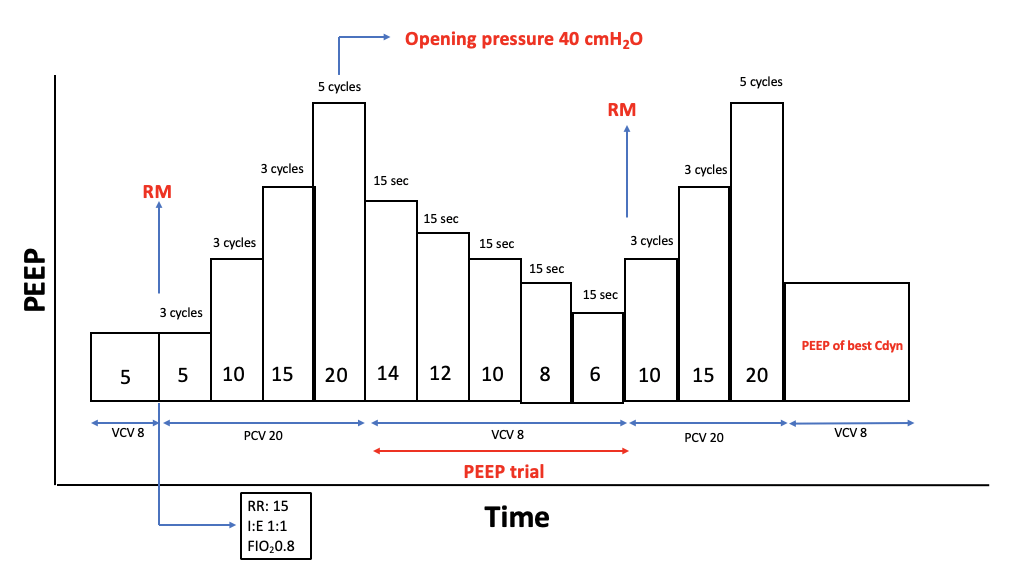 IF highest Cdyn appear with different PEEP values, select PEEP of lowest driving pressure (Pplat –PEEP)
IF Airway despresurization:
New RM and same PEEP level.
7
RECRUITMENT MANEUVER B + PEEP SETTING B
Clinical conditions for the RM 
   MAP >70 mmHg and or CI >2,5 ml/min/m2, 
Adequate neuromuscular block with 0 of 4 (TOF).
If CI or MAP >50% during the RM:
Stop the RM and administer 5-15 mg de Ephedrine or 0,05-0,15 mg of phenilephrine. 
Thereafter re-start de RM.
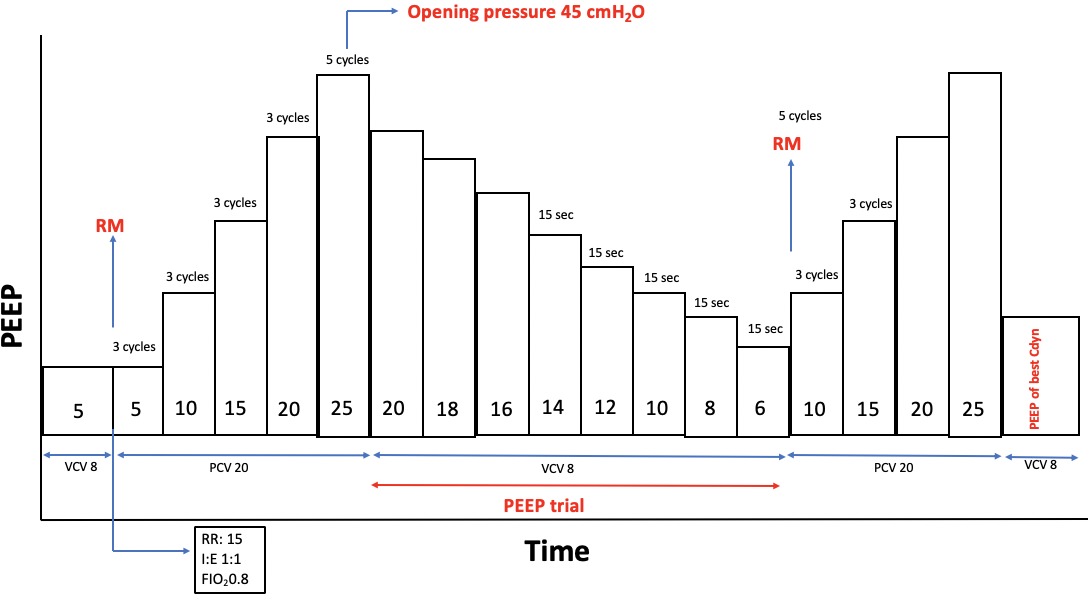 IF highest Cdyn appear with different PEEP values, select PEEP of lowest driving pressure (Pplat –PEEP)
IF Airway despresurization:
New RM and same PEEP level.
8
POSTOPERATIVE ventilatory management
iOLA-iHFNT GROUP
General management
All the patients will stay at PACU or ICU at least 6 hours
From extubation and during the first 15-30´ all the patients will be oxygenated with 0.4-0.6 FiO2
15-30 min after PACU/ICU admission an Air-Test (breathing room-air for 5 minutes) will be performed *

Positive Air-test = High-flow nasal cannula with a flow rate of ≥ 50 lpm FIO2 with 0.4 FIO2 during 6 hours.  
Negative Air-test = Ventury mask with 0.4 FIO2 during 6 hours.  


* To perform the Air-Test, the patient must meet a series of requirements:
1. Collaborative capacity with CGS> 13.
2. Richmond test score between -1 and +1.
3. VAS <4.
If SpO2 <92% postoperative rescue maneuvers will be initiated (See protocolo)
9